Mathematical Language
Professional Development
Presented by Instructional Research Group
1
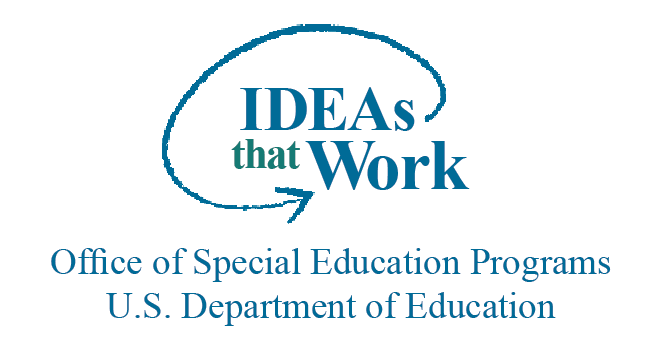 Disclaimer
The contents of this presentation were developed under a cooperative agreement with the U.S. Department of Education, Office of Special Education Programs (PR Award # H326M170003). However, those contents do not necessarily represent the policy of the Department of Education, and you should not assume endorsement by the Federal Government. Tina Diamond, Ph.D. served as the project officer. This product is in the public domain. Authorization to reproduce it in whole or in part is granted. While permission to reprint this publication is not necessary, the citation should be:

Title of the Project. (date).  Title of the document, Location of the Project, Author(s).

Furthermore, this presentation contains information from other public and private organizations that may be useful to the reader; these materials are merely examples of resources that may be available. Inclusion of this information does not constitute an endorsement by the U.S. Department of Education of any products or services offered or views expressed. This publication also contains hyperlinks and URLs created and maintained by outside organizations and provided for the reader's convenience. The Department is not responsible for the accuracy of this information.
2
Correct Mathematical Language
Four articles designed to support thinking about Correct Mathematical Language
Supporting Clear and Concise Mathematical Language
Instead of That, Say This
Rules that Expire: set of 3 articles
Elementary
Middle 
High
3
Articles Activity
Supporting Clear and Concise Mathematics Language (Hughes, Powell & Stevens, 2016)
Review Figures 1–5 which provide examples across domains
Figure 1:  Counting and Cardinality
Figure 2:  Numbers and Operations in Base 10
Figure 3: Numbers and Operations with Rational Numbers
Figure 4:  Geometry
Take a few minutes to look at the other Figures
Choose a figure/domain and discuss with your partner
4
Article Discussion
Rules That Expire in the Middle Grades (Karp, Bush & Dougherty, 2015)
Review and discuss each numbered rule
Do you agree with all of these?
Large group discussion
5
Correct Mathematical Language
Instead of:
Say:
Reduce
Borrowing or Carrying
Flat Shape or Fat Shape

Bigger, Smaller
Flip-Flop Property
Simplify
Regrouping
Two Dimensional or Three Dimensional
Greater Than, Less Than
Commutative Property
Correct Mathematical Language
Correct Mathematical Language And Notation
Do
Don’t
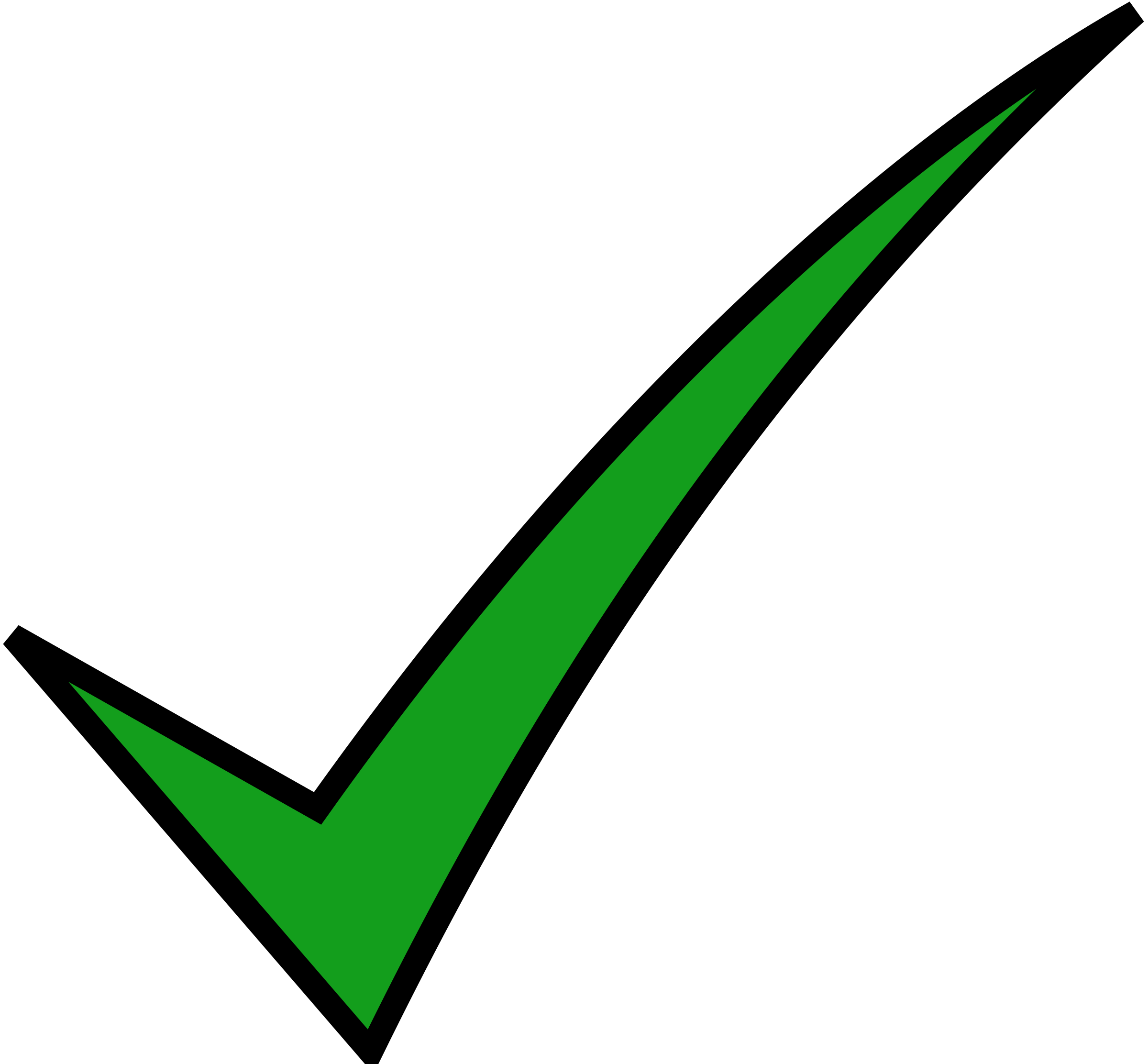 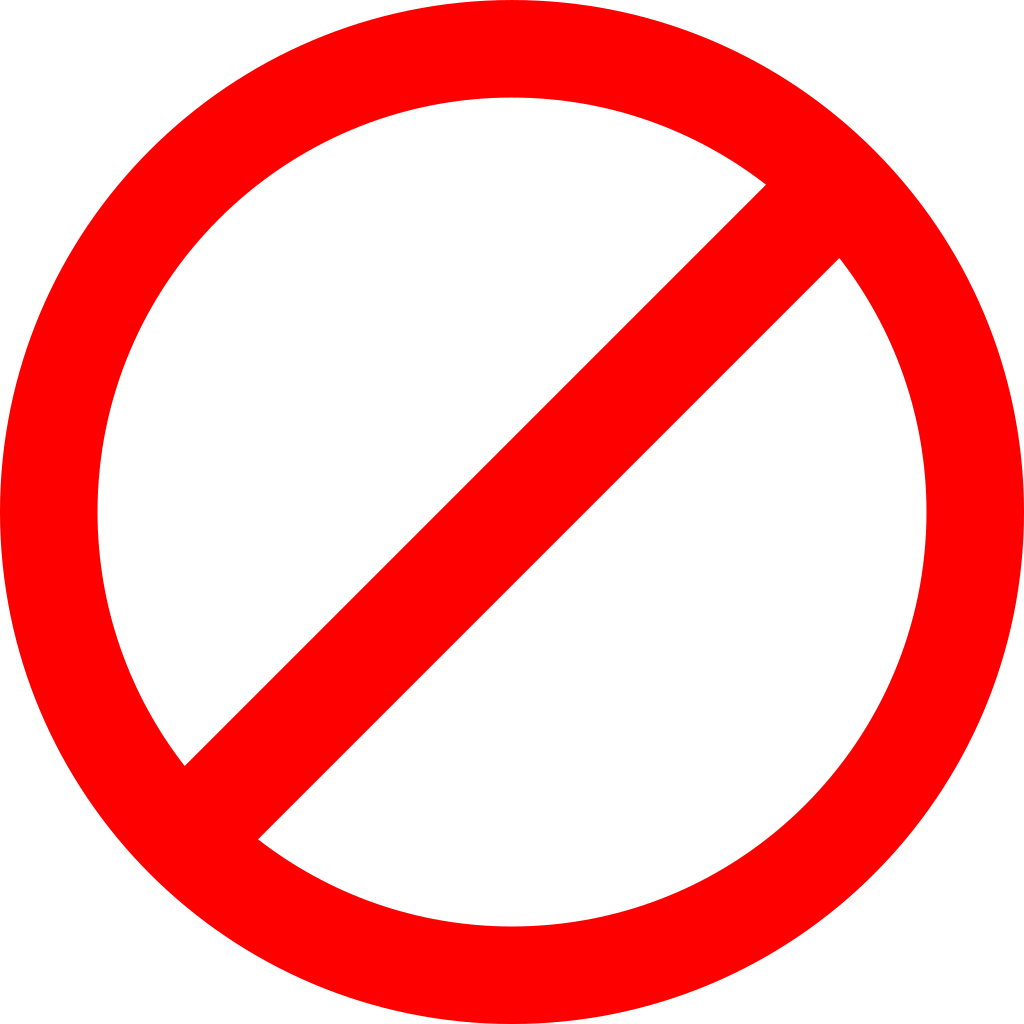 8
Fractions Of The Whole: 
Correct Language
Correct
Incorrect
Do
Don’t
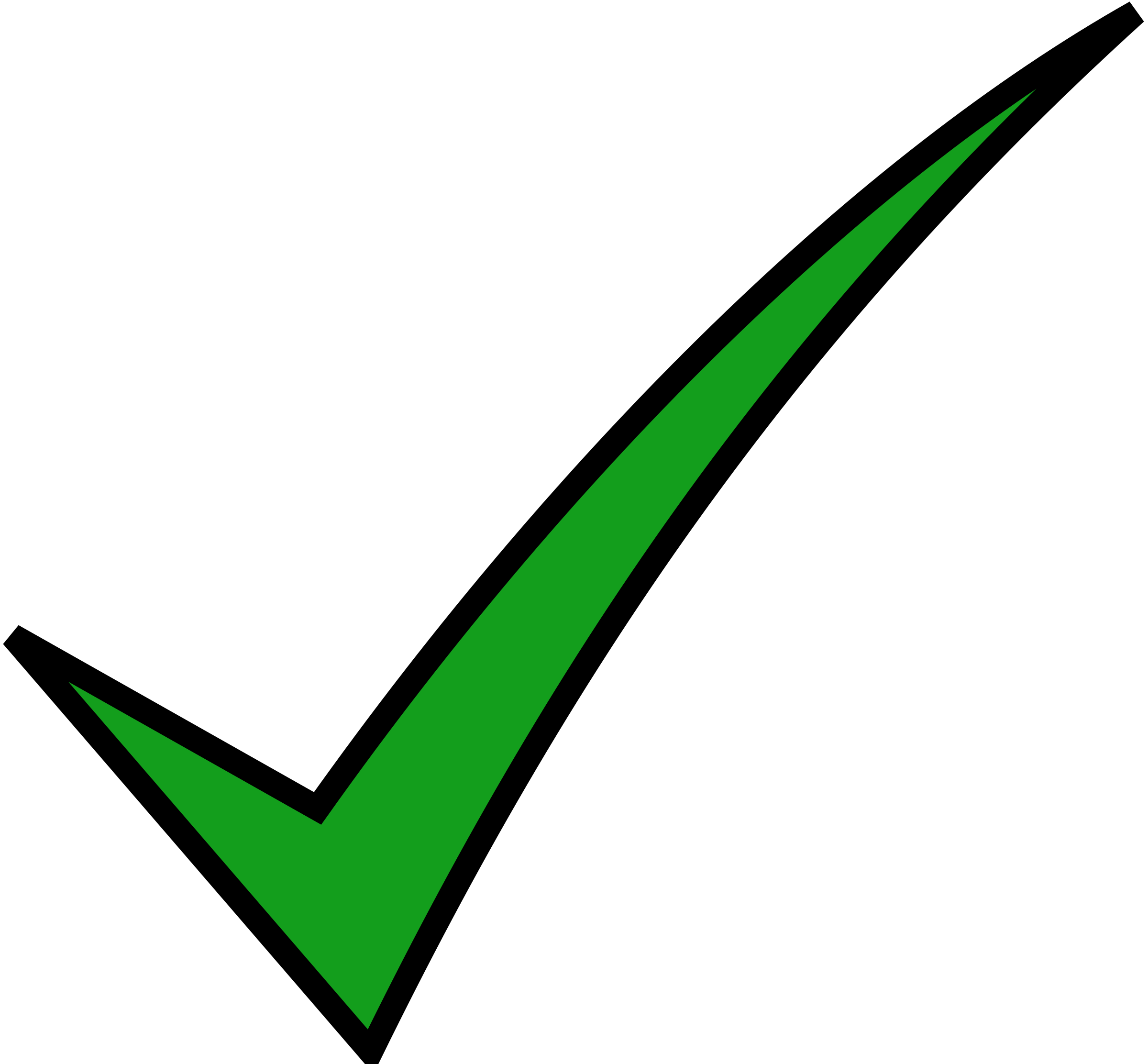 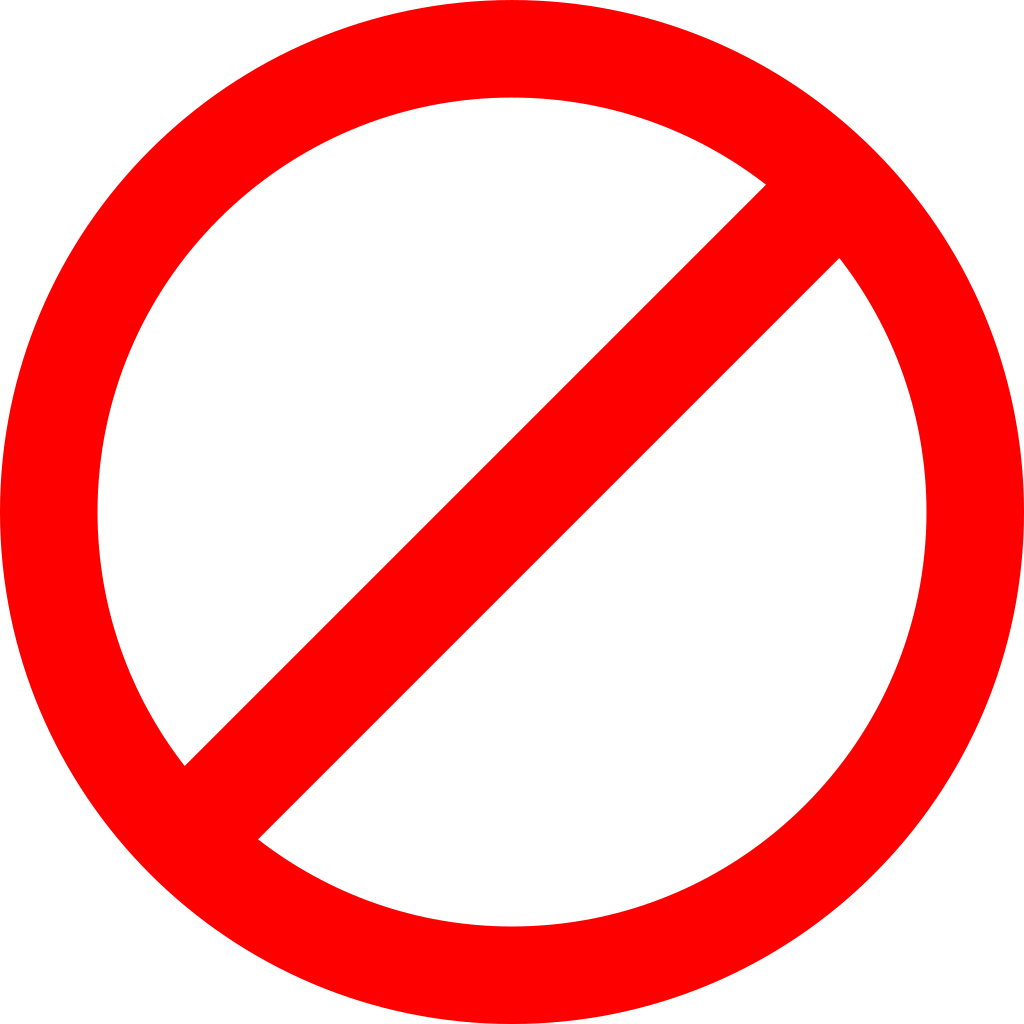 9
Correct Mathematical Language And Notation
When representing fractions: 
Emphasize defining the whole
Emphasize defining the unit fraction
Fractions greater than 1
Fractions less than 1
0
1
Correct Mathematical Language And Notation
What is the part-to-whole relationship shown with the two rods below?
Critical Understanding
Part to whole relationship; whole to part
Students should be able to create the whole from a part
Again, three parts are needed to make the whole.
Three parts
The whole
Numerator
Part
Denominator
Whole
11
References
Barbara J. Dougherty, Sarah B. Bush, & Karen S. Karp. (2017). Circumventing High School Rules That Expire. The Mathematics Teacher, 111(2), 134–139. https://doi.org/10.5951/mathteacher.111.2.0134

Hughes, E.M., Powell, S.R., & Stevens, E.A. (2016). Supporting Clear and Concise Mathematics Language. TEACHING Exceptional Children, 49, 17 - 7.

Karen S. Karp, Sarah B. Bush, & Barbara J. Dougherty. (2015). 12 Math Rules That Expire in the Middle Grades. Mathematics Teaching in the Middle School, 21(4), 208–215. https://doi.org/10.5951/mathteacmiddscho.21.4.0208

Karp, K. S., Bush, S. B., & Dougherty, B. J. (2014). 13 Rules That Expire, Teaching Children Mathematics TCM, 21(1), 18-25. Retrieved Jan 5, 2022, from https://pubs.nctm.org/view/journals/tcm/21/1/article-p18.xml

Woodward, J., & Stroh, M. (2015). TransMath: Fluency with rational numbers (3rd ed.). Dallas, TX: Voyager Sopris Learning.
12